Министерство инвестиций, промышленности и торговли Республики Узбекистан
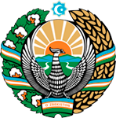 Локализация компонентов телевизионной продукции
Обзор проекта
Бизнес модель: производство 15 видов компонентов для электрического водонагревателя
Стоимость
20 млн долл США
Цель проекта
Локализация компонентов телевизионной продукции
Процесс производства компонентов водонагревателя
Стимулы
Инфраструктура за счет государства* (стоимость проекта более 15 млн. долл. США)

Налоговые льготы в СЭЗ: земля, имущество, вода, корпоративный подоходный налог 
(при инвестициях свыше 3 млн долларов)
LCD экран
Призма
LED лампы
Отражатель
Описание проекта
Местный рынок включая 5 соседних государств, Российская Федерация, Европ, Ближний восток
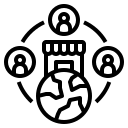 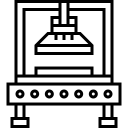 5 проивзодственные линии
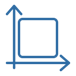 Возможность изготовления изделий различных размеров
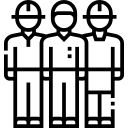 ~400 рабочих мест
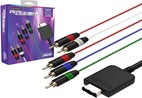 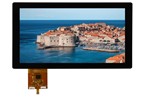 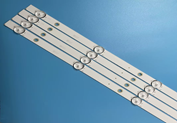 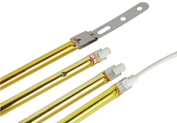 Объем производства и торговли кондиционерами (2024)
Инфраструктура
Газ 1 2 цента/м³
Электричество 7 центов/кВтч
Вода 20 центов/м³
Потребление (включая регион ЦА)
Производство
Экспорт
Импорт
40 млн долл.
650 млн долл.
52 млн долл.
110 млн долл.
Министерство инвестиций, промышленности и торговли Республики Узбекистан
Приглашаем инвестировать в компоненты телевизионной продукции в Узбекистане
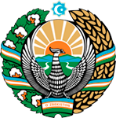 Project overview
Торговые соглашения
Компоненты телевизионного производства:
Соглашение о свободной торговле СНГ создает более интегрированный и открытый рынок со странами СНГ.
Соглашение GSP+ позволяет экспортировать в ЕС по сниженным или нулевым тарифам 6200 наименований товаров.
13 локализованный:
Передний фонарь
Внутренняя рама
Задняя панель
Основная печатная плата 
Пластиковый корпус телевизионной кнопки
Держатель телевизионного объектива
Задняя крышка
Металлическое крепление для ног
Левая пластиковая опорная ножка
Правая пластиковая опорная ножка и т.г.
15 импортированные:
LCD экран
Призма
Рассеиватель
Отражатель
LED лампы
Декоративное крепление для входов на основной печатной плате
Декоративное крепление для выводов на основной печатной плате 
4 типа проволоки
Оратор
Кнопка телевизора 
Металлическое крепление Vesa м т.д.
Локация
Самаркандская область
27 компонент
Наличие рабочей силы в электротехнической промышленности
Производители компоненты телевизионной продукции могут извлечь выгоду из:
Быстро растущее население и покупательная способность населения
Наличие квалифицированной и неквалифицированной рабочей силы
Использование существующей инфраструктуры и распределительных сетей
Льготы: Свободные экономические зоны предлагают налоговые льготы на землю, налог на прибыль, воду.
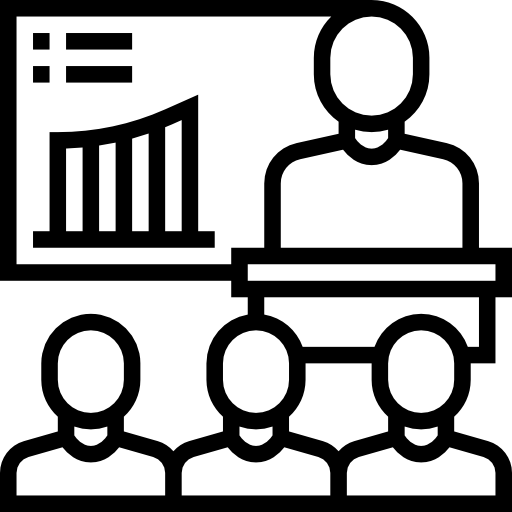 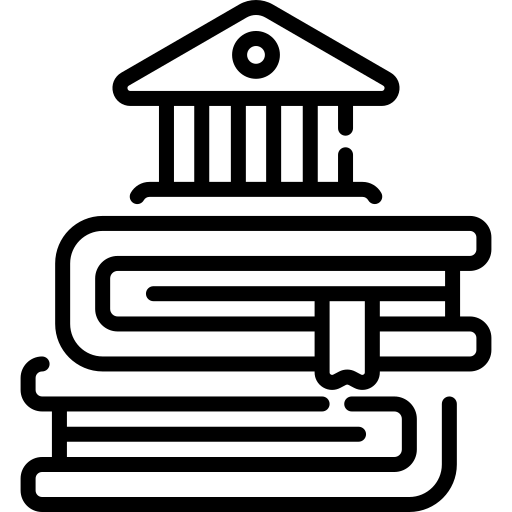 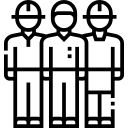 Министерство инвестиций, промышленности и торговли Республики Узбекистан
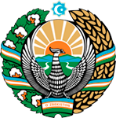 О стратегическом международном логистическом коридоре
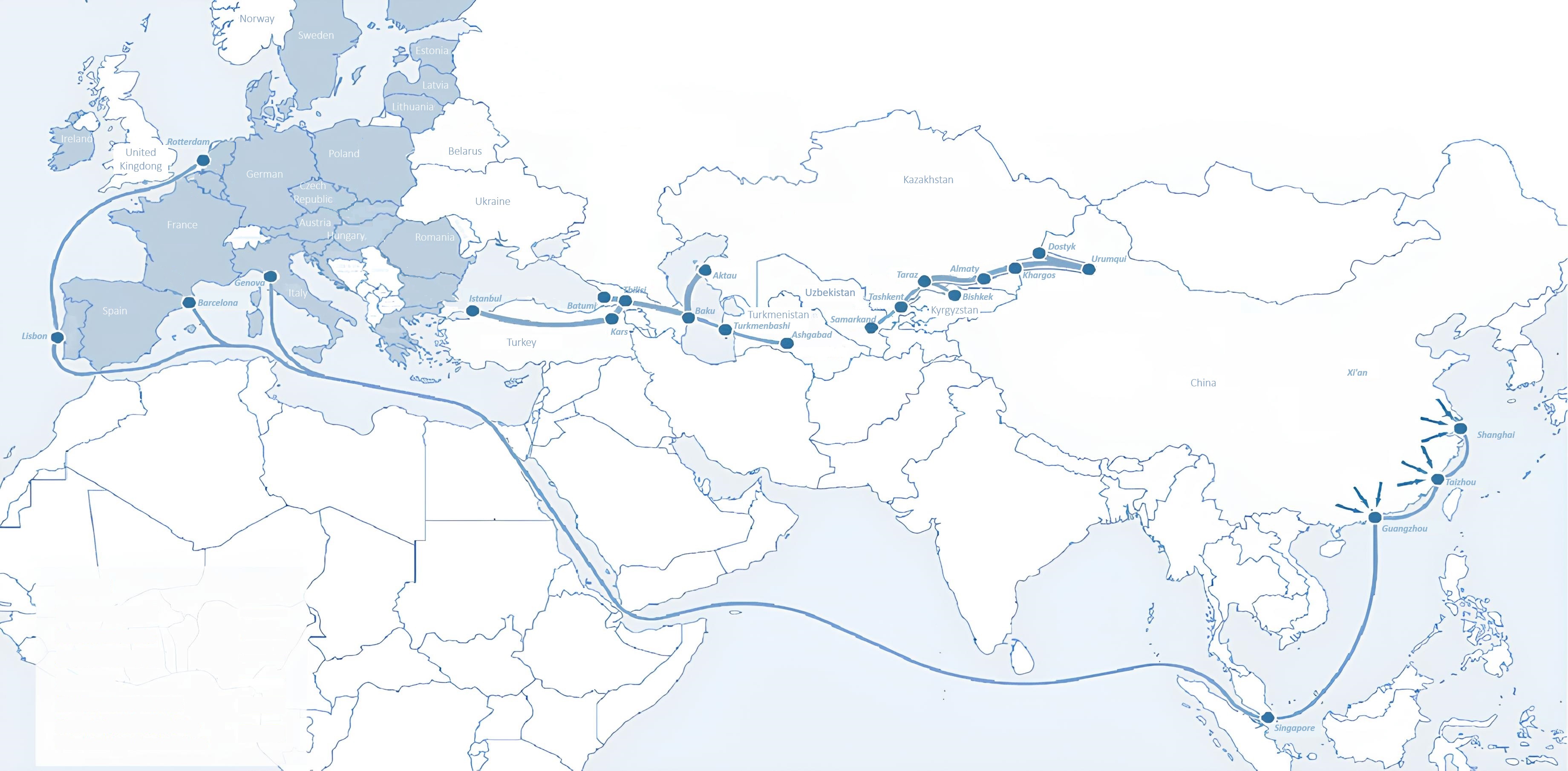 Sankt-Peterburg
Tallin
Latvia
Riga
Moscow
Klaipeda
Hamburg
Minsk
Berlin
Brest
Povorina
Kyiv
Essen
Lviv
Kandiagash
Paris
Volgograd
Chop
Aktogay
Ulan-Bator
Saksaulskaya
Astraxan
Beyney
Bayangal-Mangal
Osh
Kashgar
Malatya
Mersin
Mazar-i-Sharif
Saraxa
Xirat
Afghanistan
Peshavar
Iran
Pakistan
Bandar-e-Abbas
Chakhbahar
Karachi
Отличное воздушное сообщение с Ташкентом и другими аэропортами Узбекистана и мира
Министерство инвестиций, промышленности и торговли Республики Узбекистан
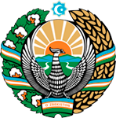 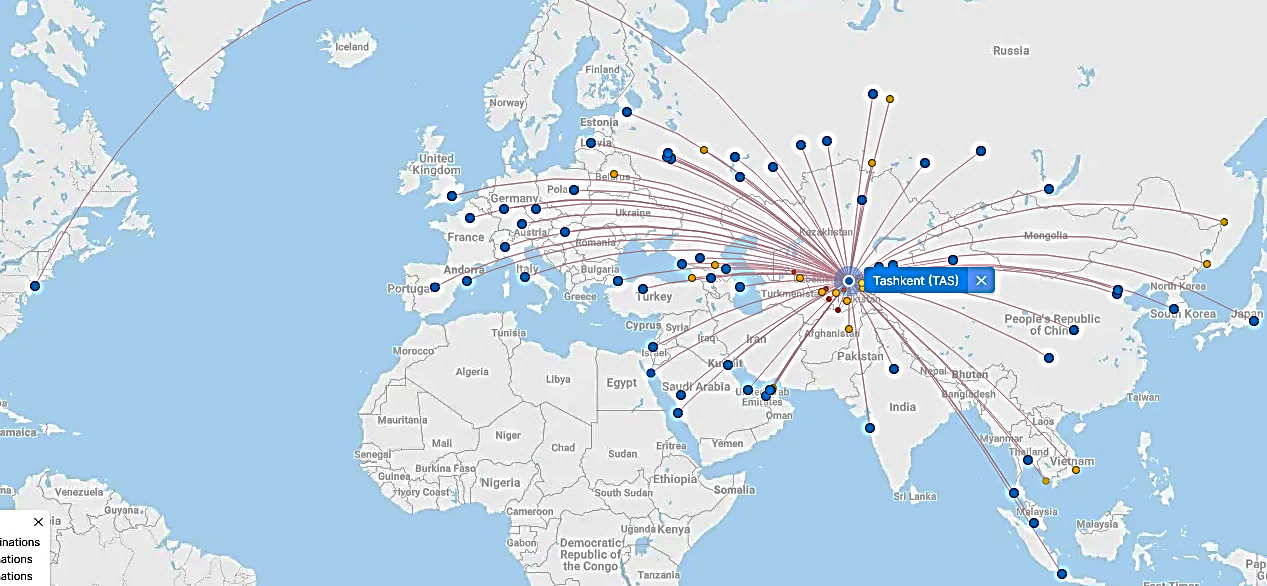 New York
Безвизовый режим для туристов из 90 стран

Разнообразный выбор из 59 перевозчиков в аэропорту Узбекистана

11 аэропортов по всей стране, основные аэропорты — Ташкент, Самарканд и Бухара